A VI. Magyar Kardiovaszkuláris Konszenzus Konferencia 
(2014. nov. 28.) ajánlása
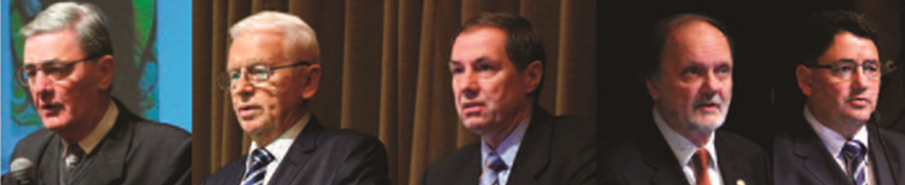 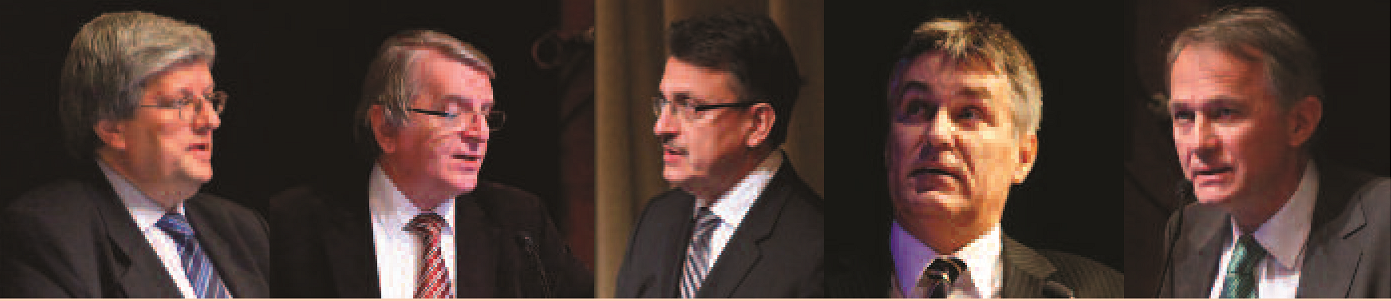 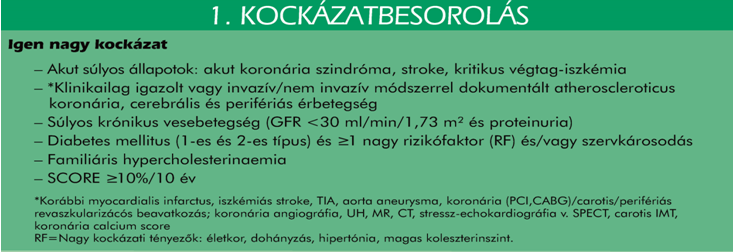 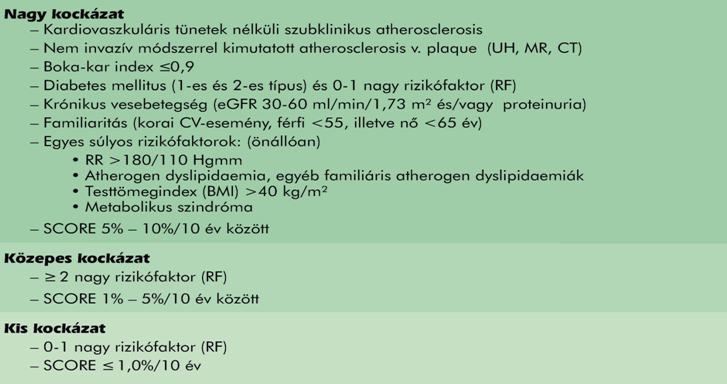 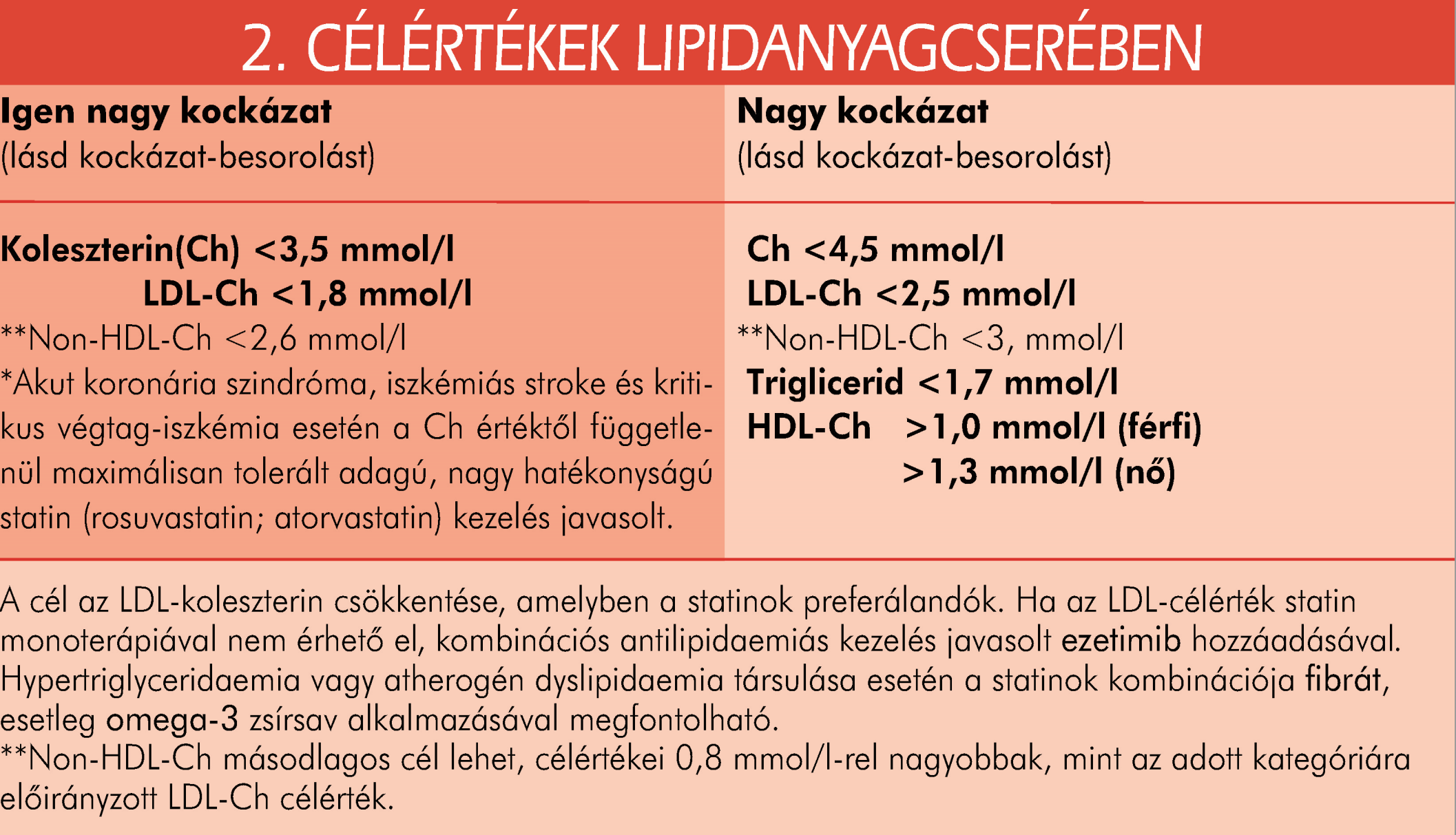 Statin intolerancia esetén, statin váltás, Q10 hozzáadás, kis dózissal kombinált terápia (Inegy) vagy  ezetimib + fitosterin + Flóra proaktív margarin
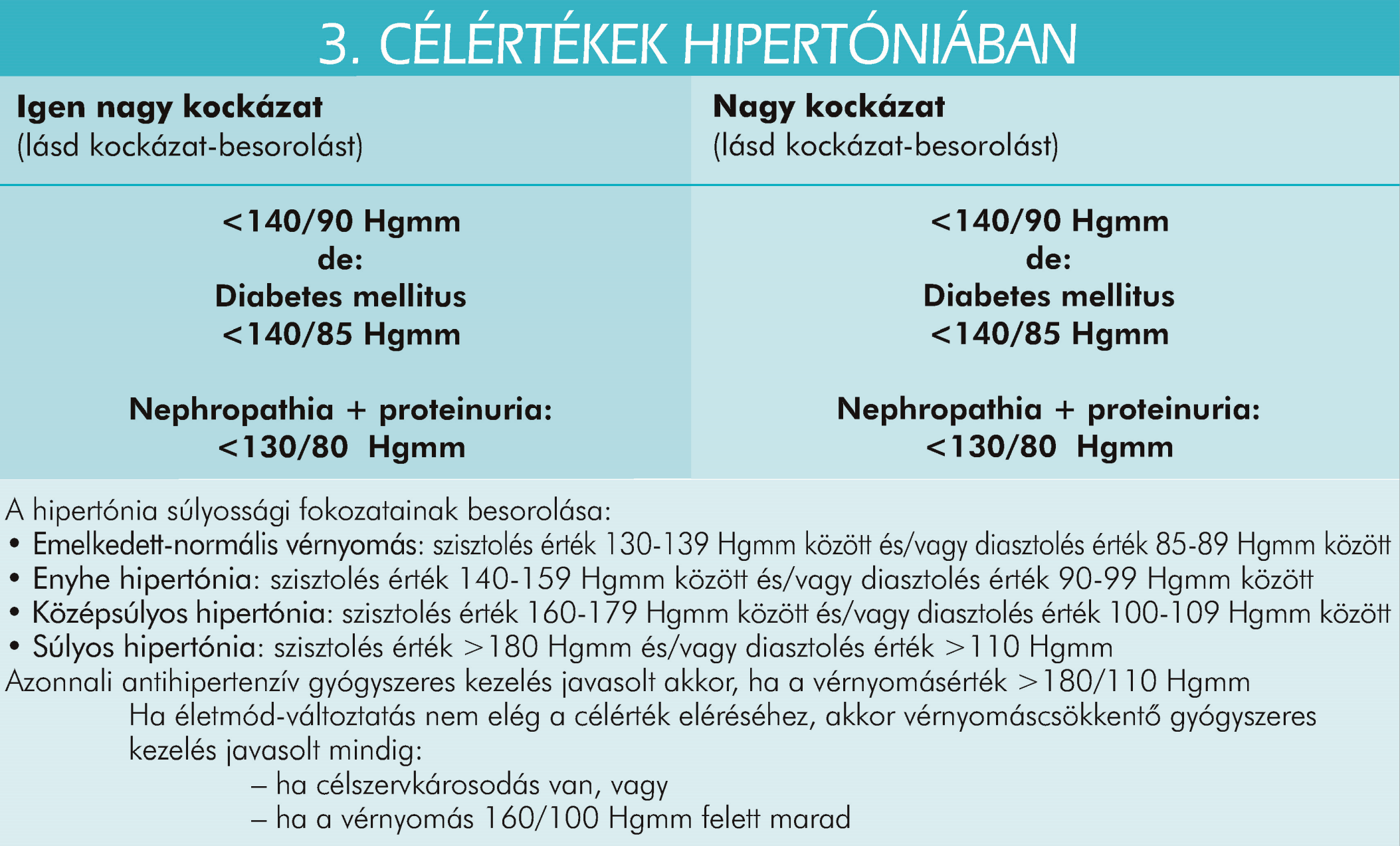 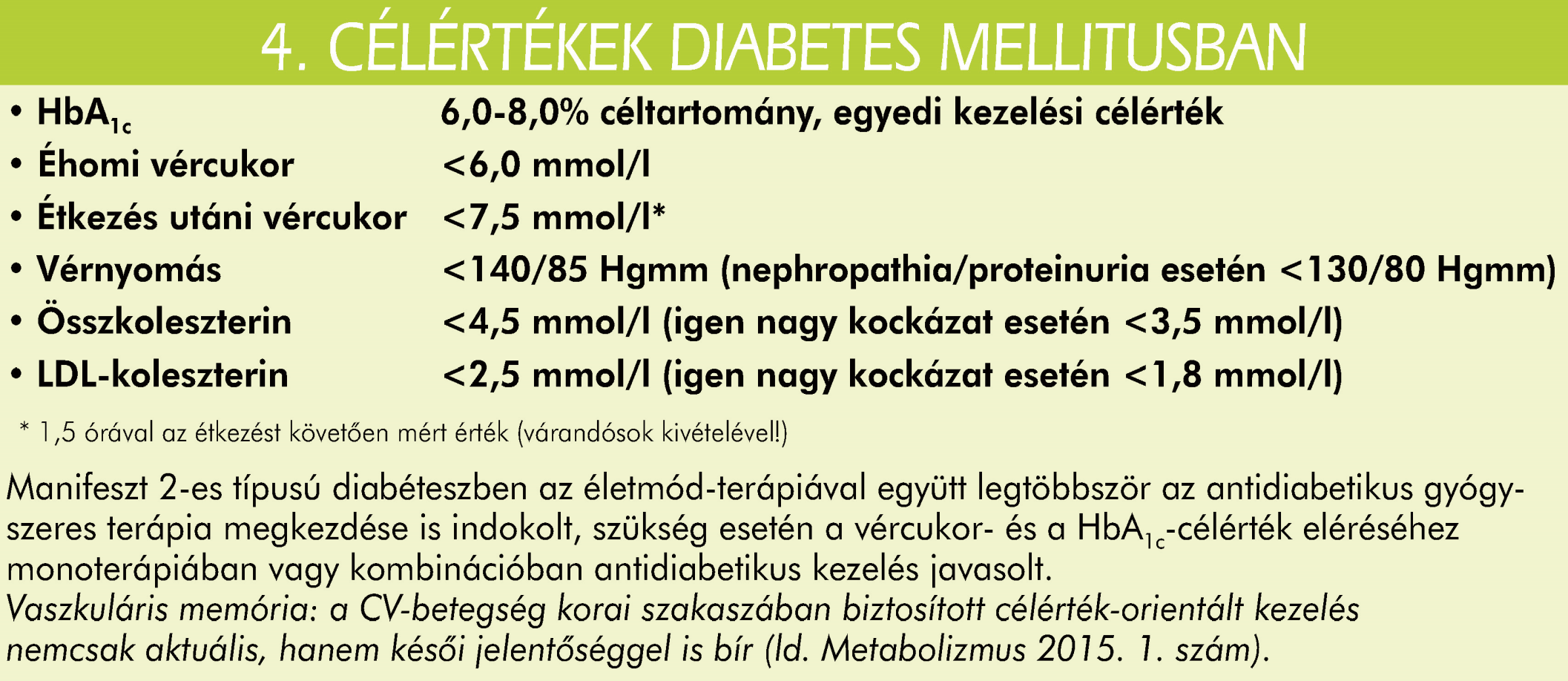 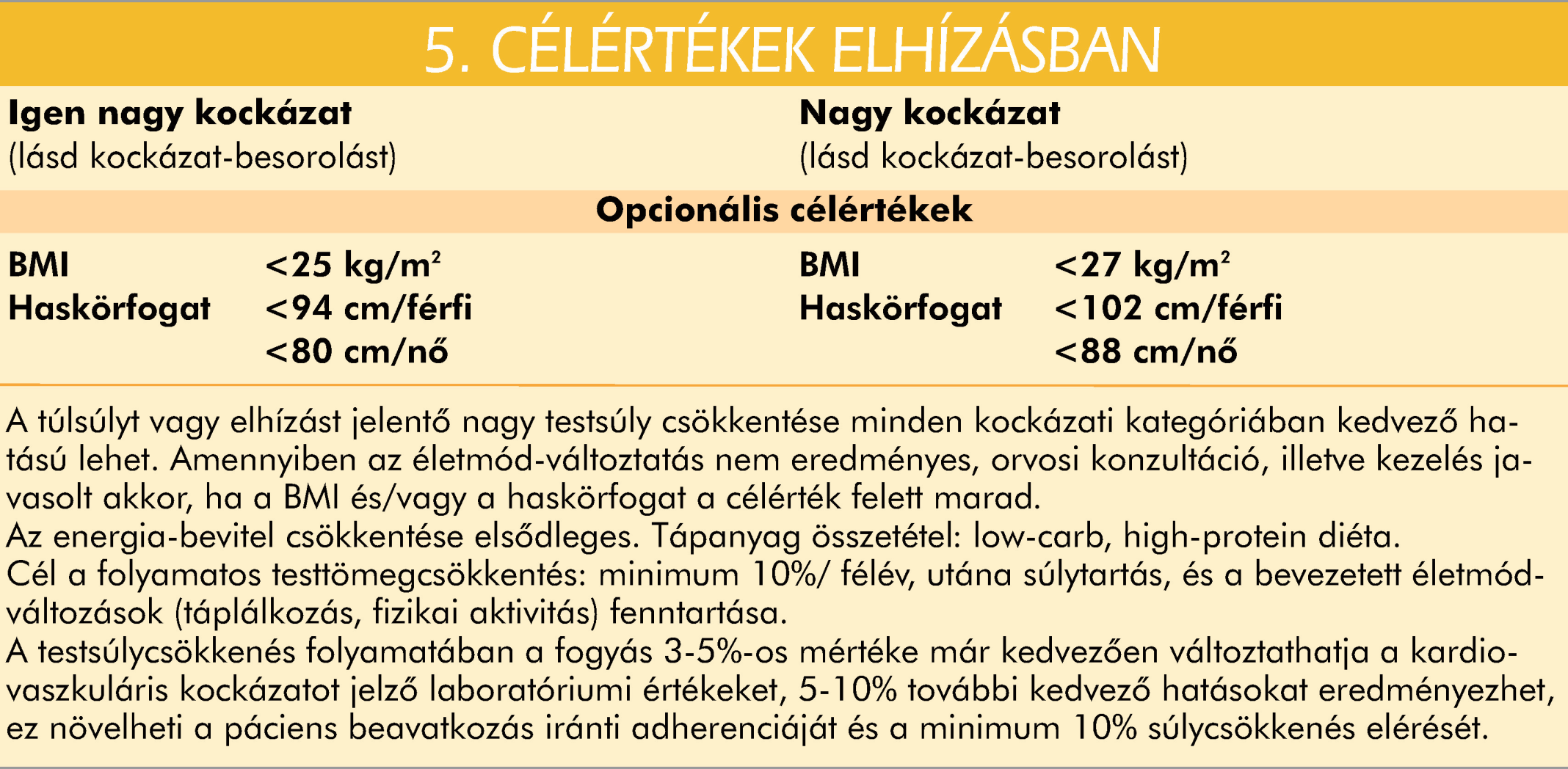 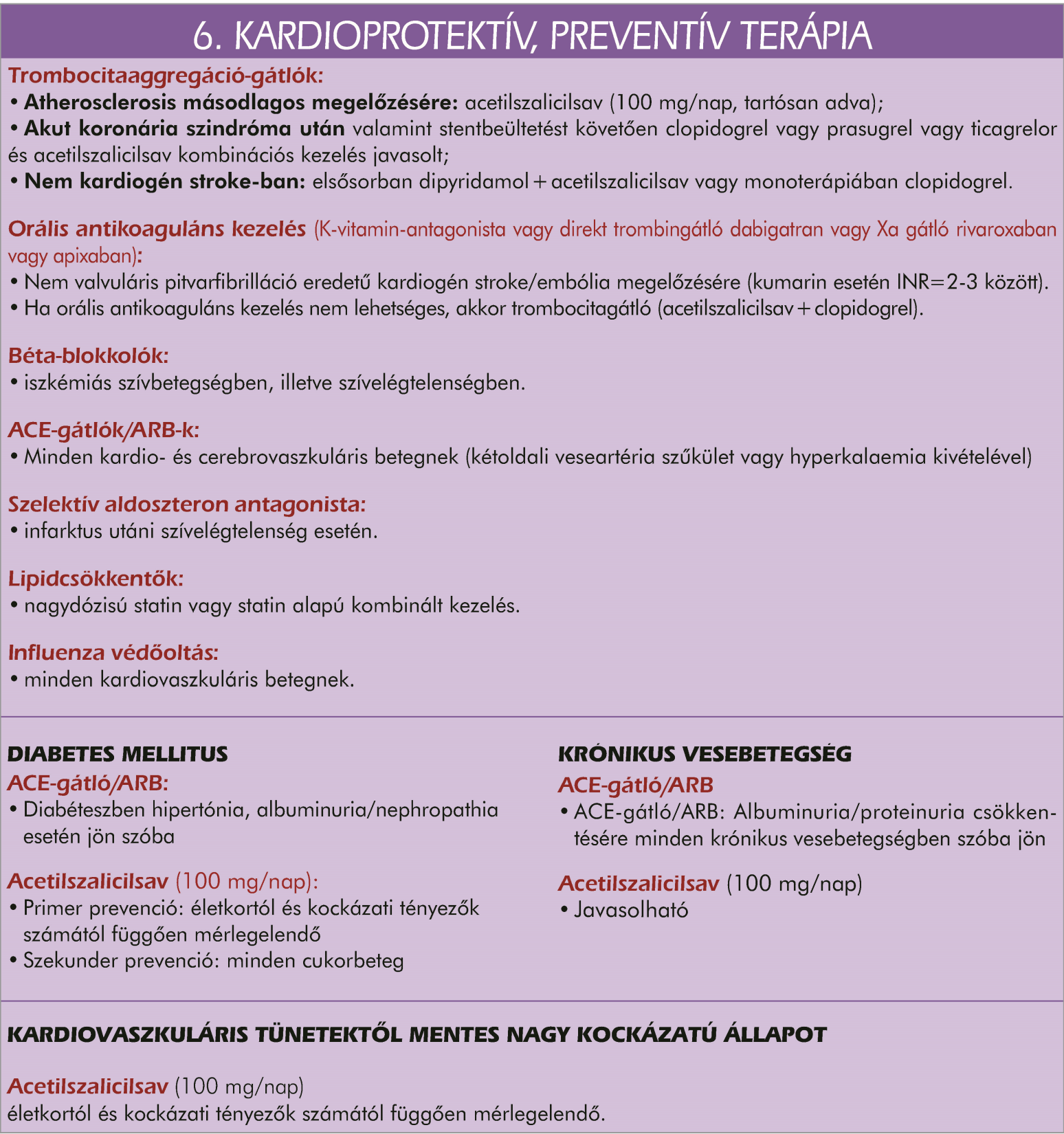 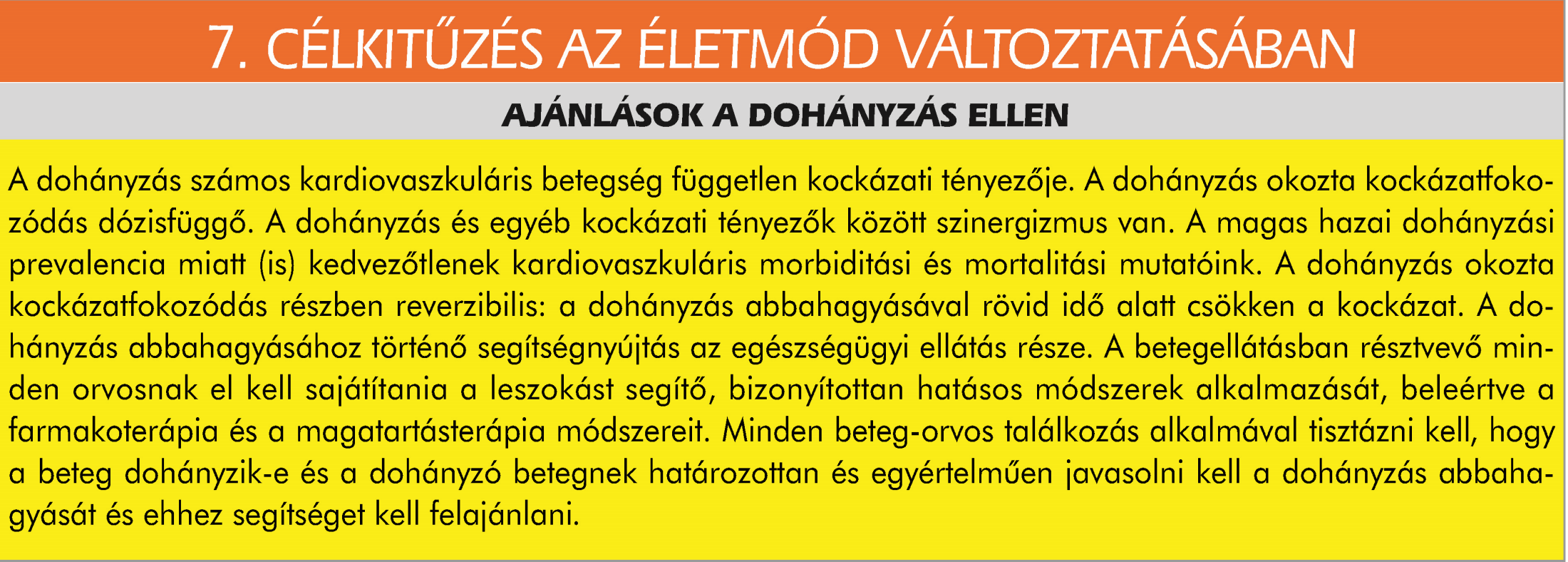 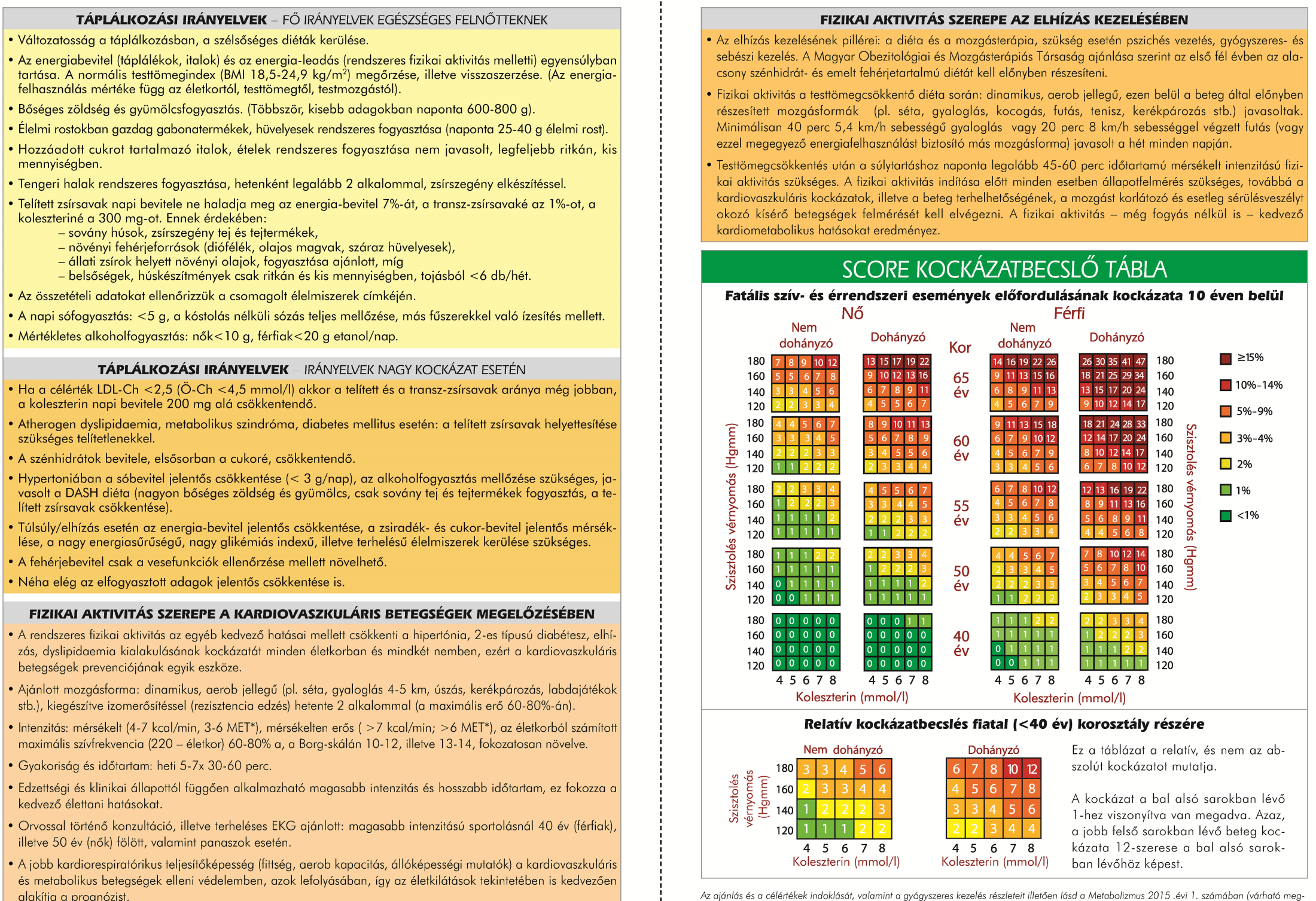